Что такое лоза?
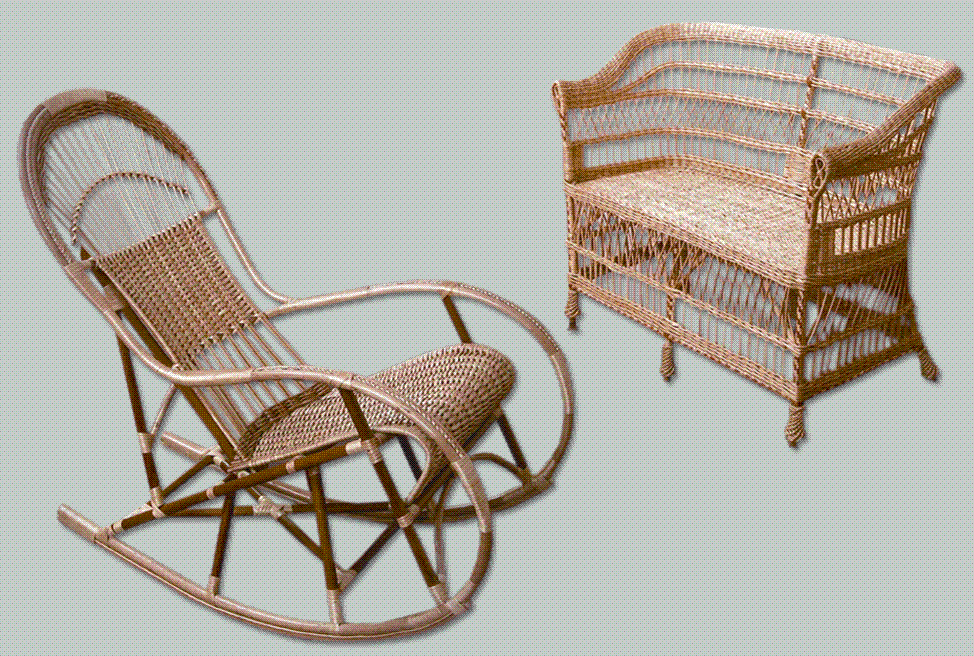 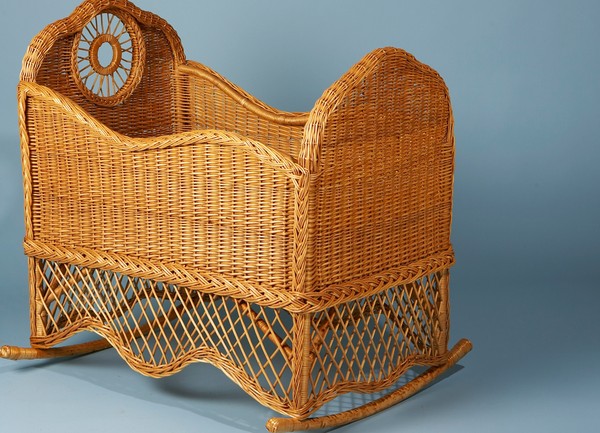 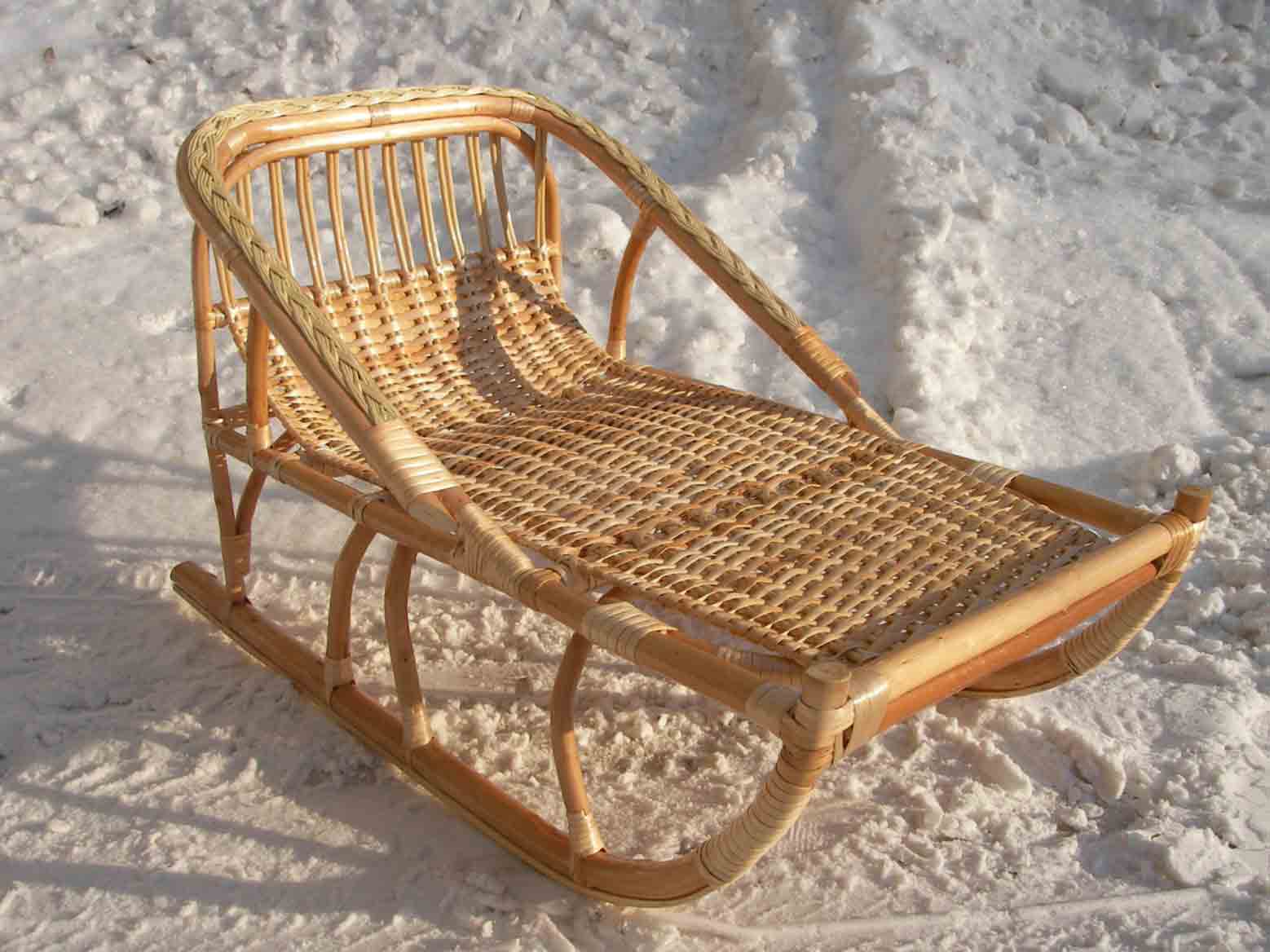 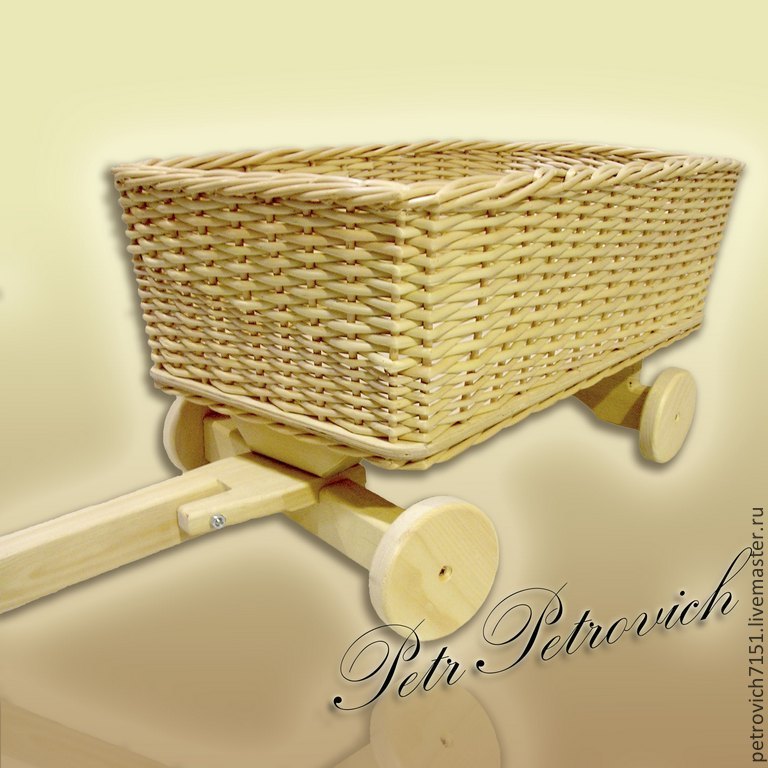 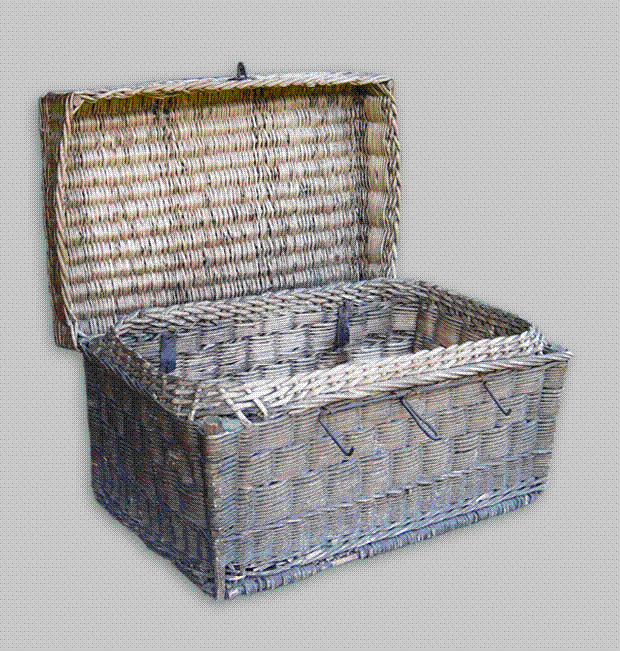 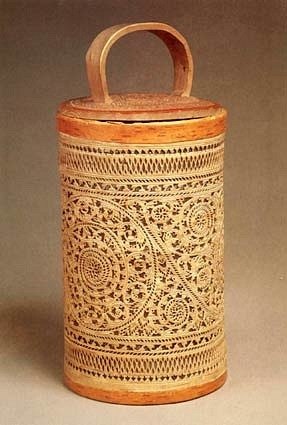 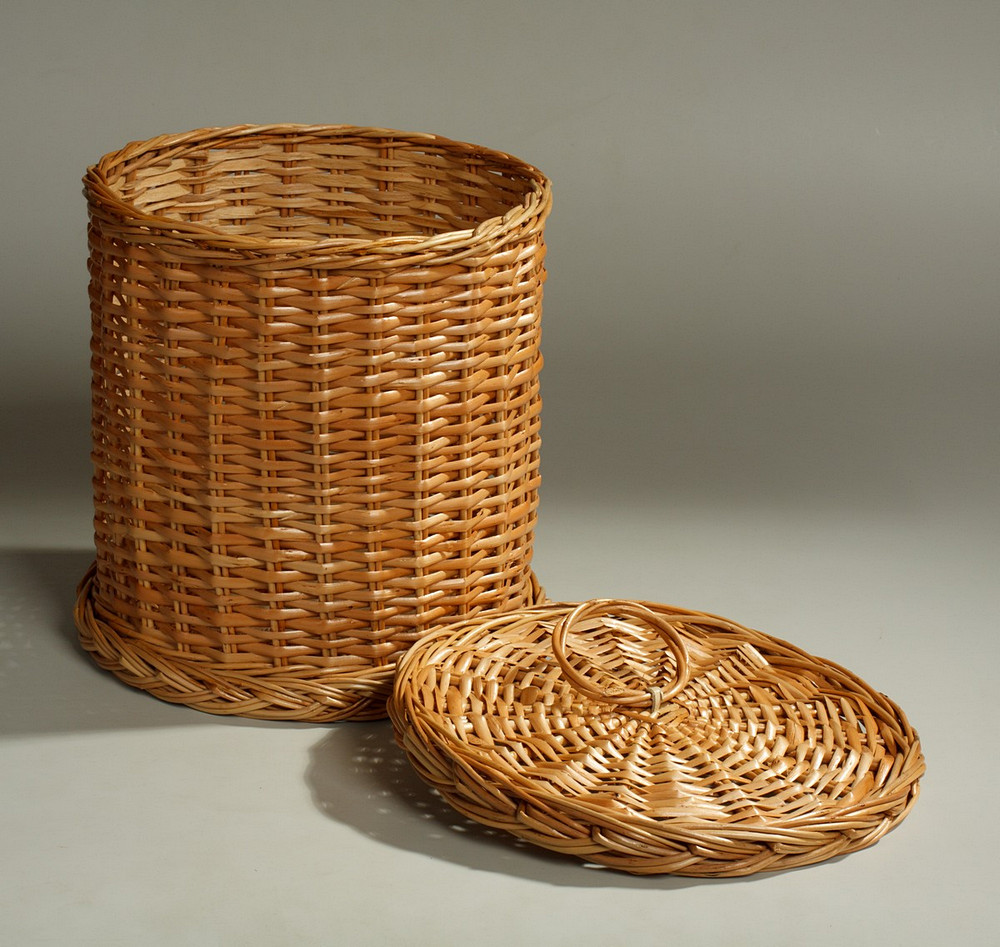